Energy of a bent plate
LL7 Section 11
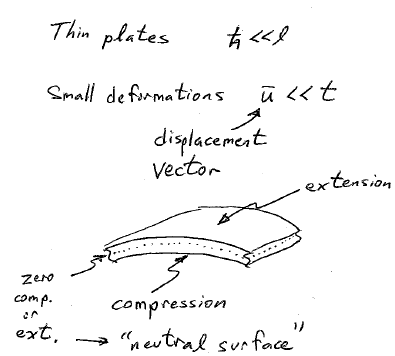 h
h
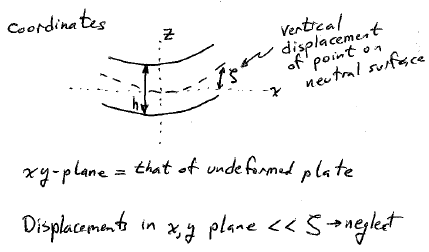 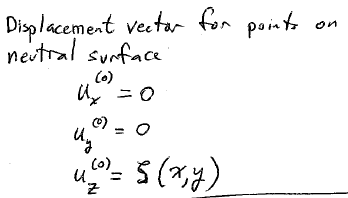 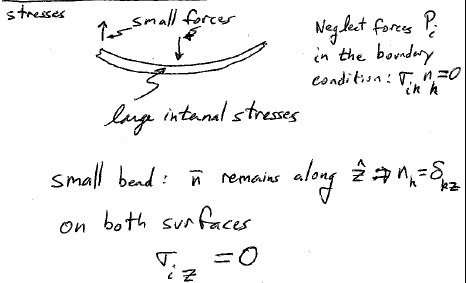 Since plate is thin, these components must be small inside the plate, too, 
compared to other components of the stress tensor.

Equate them to zero everywhere, and use this condition to find strain tensor.
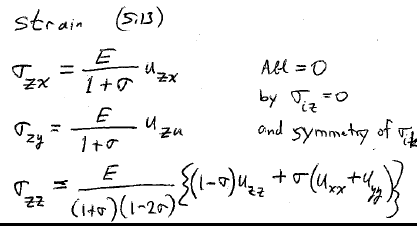 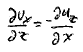 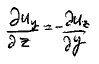 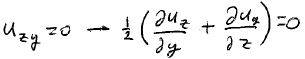 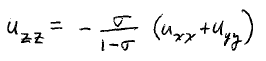 Horizontal x displacement is negative  for positive x and z
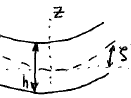 No horizontal displacement of any point on neutral surface
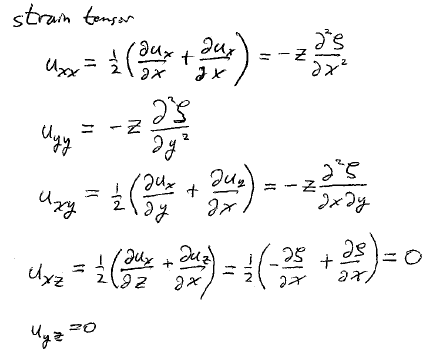 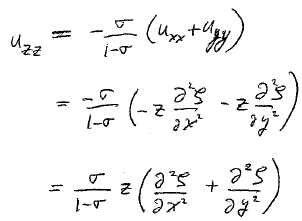 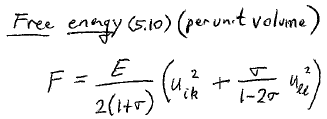 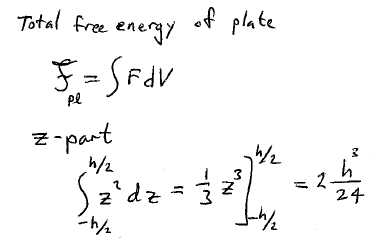 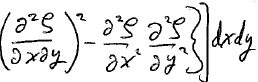 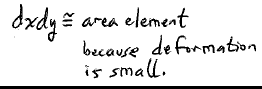 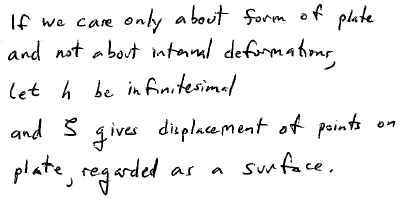